Алгоритми з розгалуженнями для опрацювання величин
За новою програмою
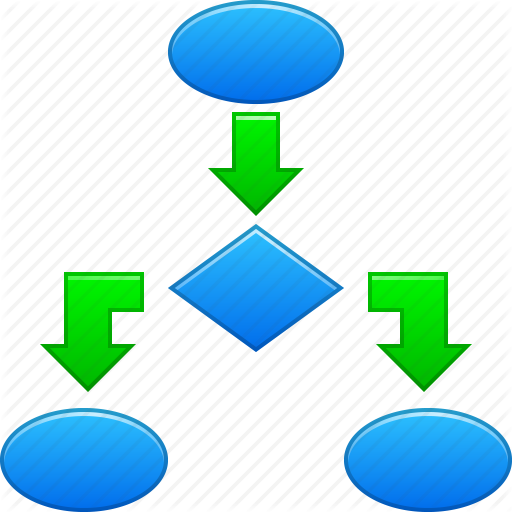 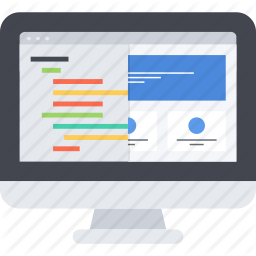 Урок 48
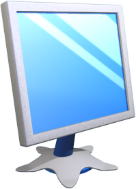 Запитання
Розділ 6 § 6.4
Які вирази називають логічними? Яких значень вони можуть набувати?
Назвіть логічні операції. Наведіть таблицю істинності для кожної з них.
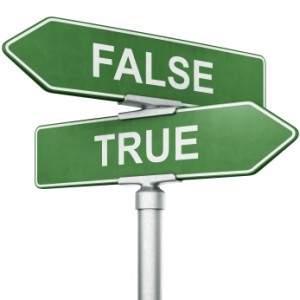 Що таке розгалуження? Які види розгалуження ви знаєте? Чим вони різняться між собою?
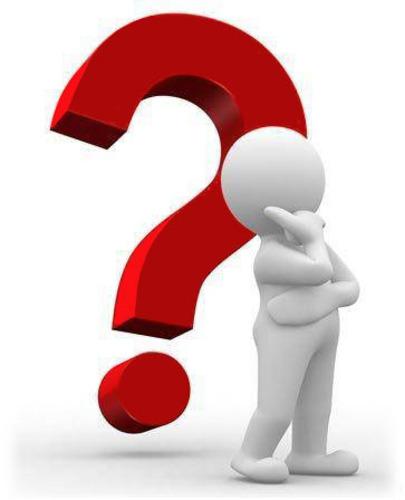 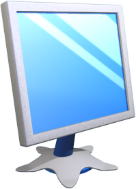 Алгоритми з розгалуженням
Розділ 6 § 6.4
Ви вже знаєте, що алгоритми можуть містити розгалуження. Ви також знаєте, що розгалуження як фрагмент алгоритму починається з команди перевірки умови і результатом виконання цієї команди може бути:
Хиба (Ні, false)
Істина (Так, true)
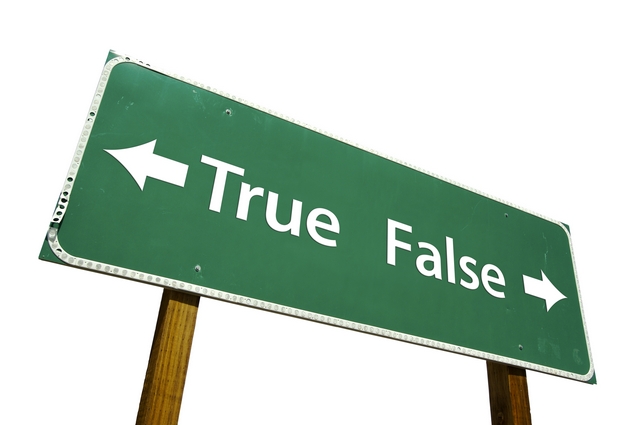 І залежно від результату виконання цієї команди будуть виконуватися ті чи інші команди.
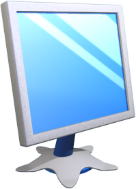 Алгоритми з розгалуженням
Розділ 6 § 6.4
У загальному випадку в цій команді визначається значення певного логічного виразу, яке може бути,
або false
або true
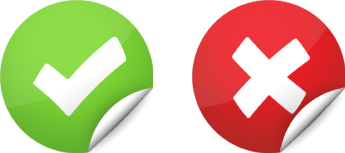 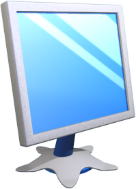 Алгоритми з розгалуженням
Розділ 6 § 6.4
У загальному випадку блок-схеми розгалужень мають такий вигляд:
Неповне розгалуження
Повне розгалуження
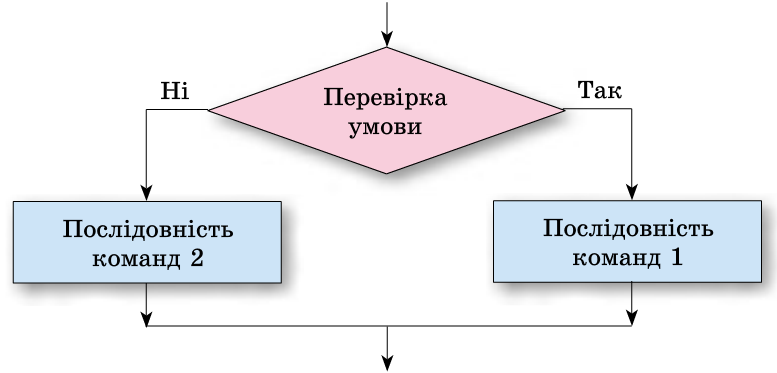 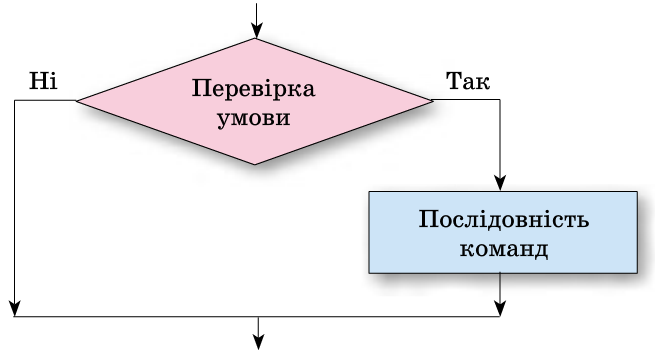 false
true
false
true
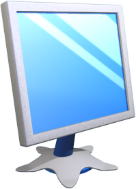 Розгалуження в Object Pascal
Розділ 6 § 6.4
Команда повного розгалуження в мові програмування Object Pascal має такий загальний вигляд:
if<логічний вираз>
Then begin
	<послідовність команд 1>
		end
Else begin
	<послідовність команд 2>
		end;
(англ. if - якщо, then - тоді, else - інакше).
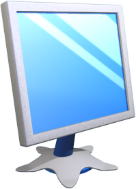 Розгалуження в Object Pascal
Розділ 6 § 6.4
Виконання цієї команди відбувається так: обчислюється значення логічного виразу;
Якщо це значення false
Якщо це значення true
то виконується послідовність команд 2 і після цього виконується команда, наступна за розгалуженням.
то виконується послідовність команд 1 і після цього виконується команда, наступна за розгалуженням
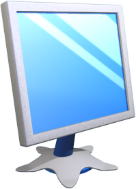 Розгалуження в Object Pascal
Розділ 6 § 6.4
Є в Object Pascal і команда неповного розгалуження:
Виконання цієї команди відбувається так: обчислюється значення логічного виразу;
If <логічний вираз>
Then begin
<послідовність команд >
	end;
Якщо це значення false
Якщо це значення true
одразу виконується команда, наступна за розгалуженням.
то виконується послідовність команд і після цього виконується команда, наступна за розгалуженням
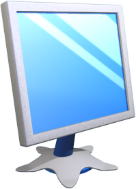 Розгалуження в Object Pascal
Розділ 6 § 6.4
Звертаємо вашу увагу:
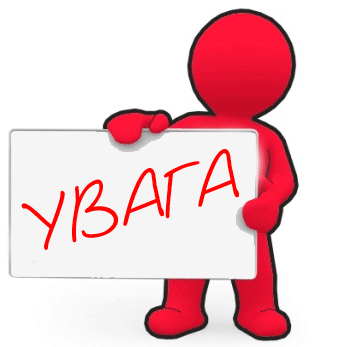 якщо після ключових слів Then і Else слідує тільки по одній команді, то операторні дужки begin і end можна не ставити;
перед Else ставити крапку з комою не можна.
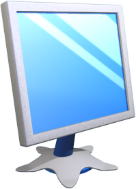 Розгадайте ребус
Розділ 6 § 6.4
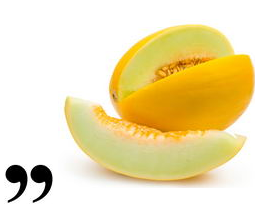 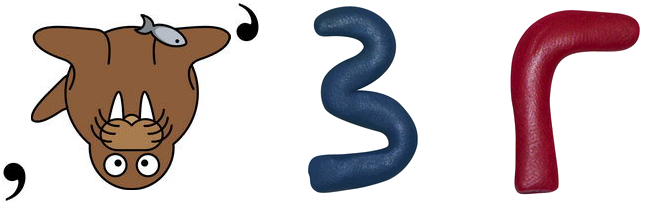 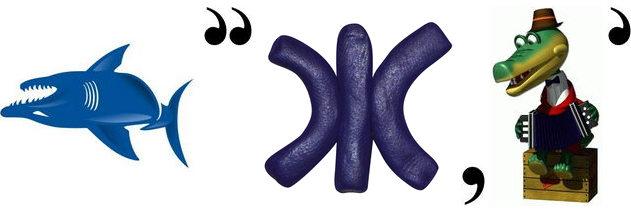 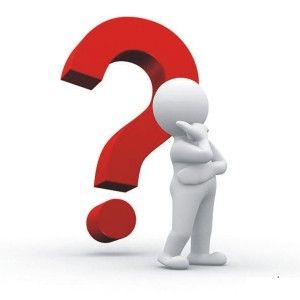 Розгалуження
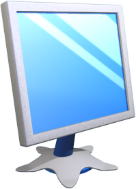 Дайте відповіді на запитання
Розділ 6 § 6.4
Який вигляд має блок-схема повного розгалуження? Опишіть особливості її виконання.
Який вигляд має блок-схема неповного розгалуження? Опишіть особливості її виконання.
У чому полягають відмінності у виконанні повного і неповного розгалуження?
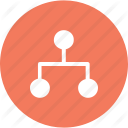 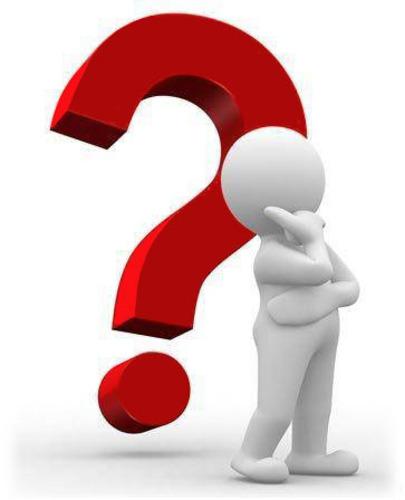 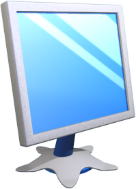 Домашнє завдання
Розділ 6 § 6.4
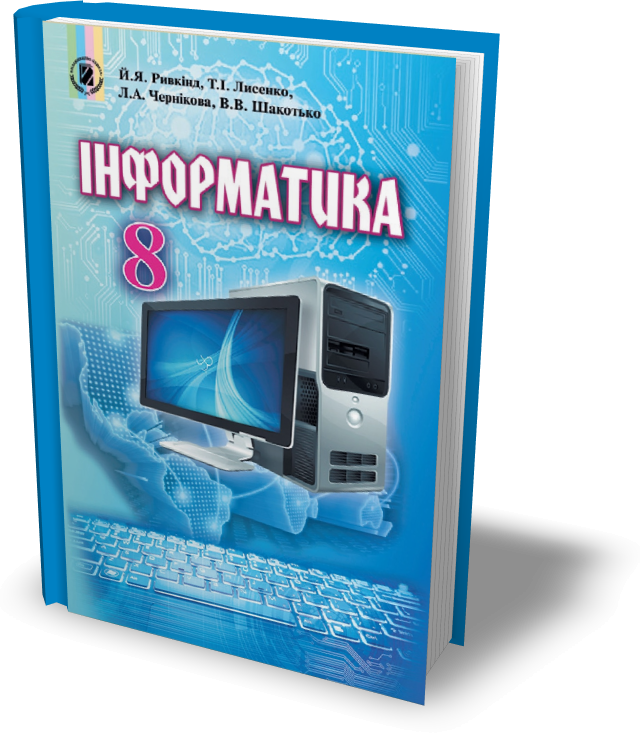 Проаналізувати
§ 6.4, ст. 200-206
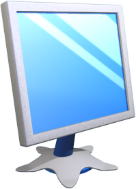 Працюємо за комп’ютером
Розділ 6 § 6.4
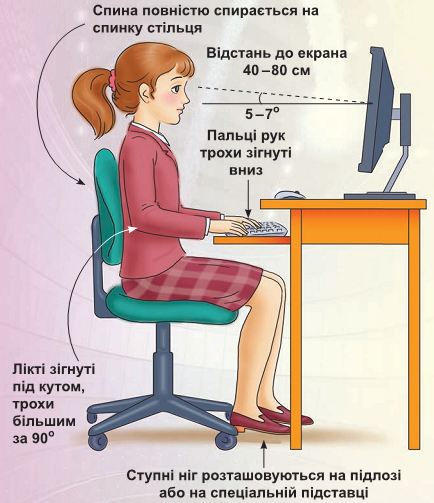 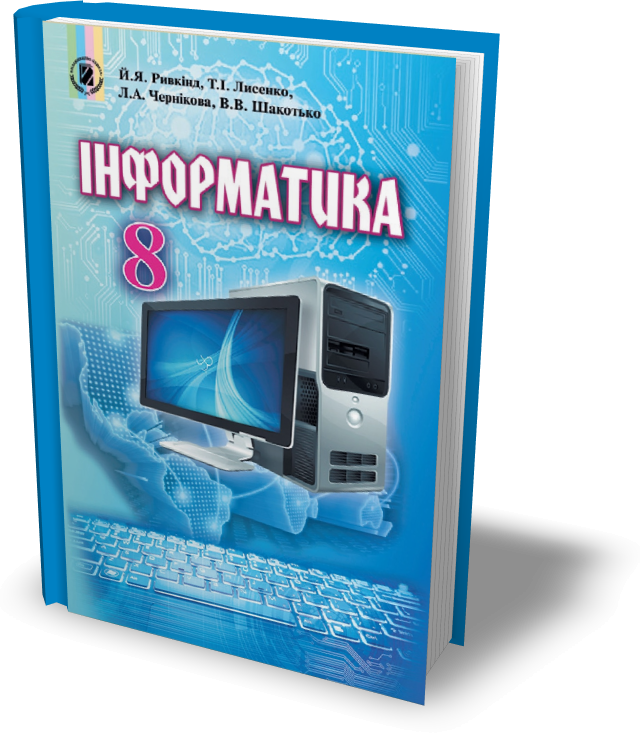 Сторінка
205-206
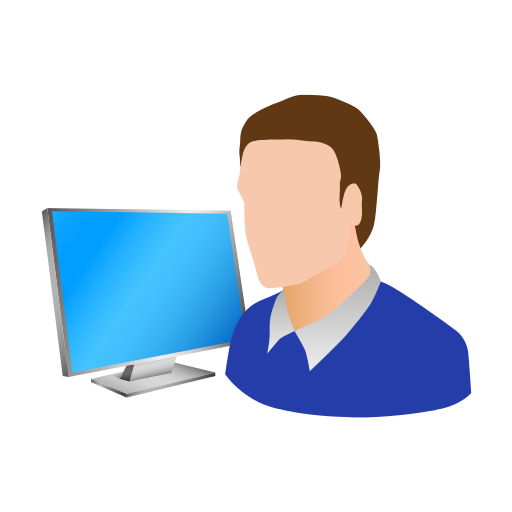 Дякую за увагу!
За новою програмою
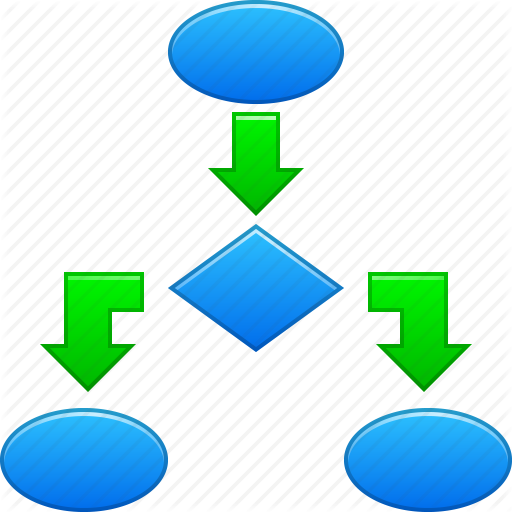 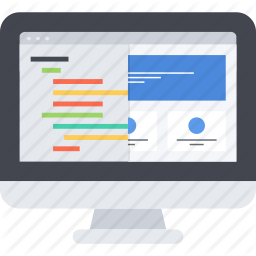 Урок 48